Compartilhe a boa notícia
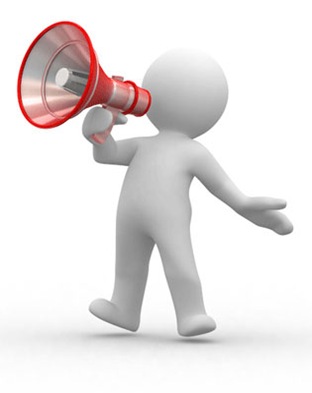 Qual notícia?
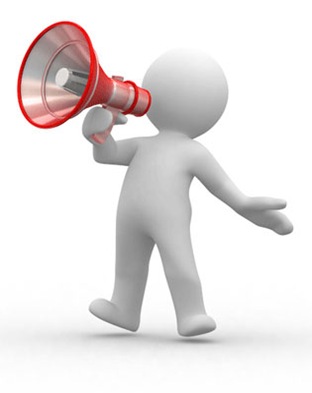 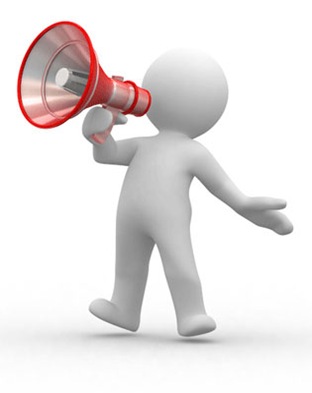 A notícia do perdão de pecados e a vida eterna 
que só Jesus pode dar
Evangelho =
boas novas
Testemunha =
alguém que viu ou presenciou algo
compartilhar com outras pessoas a boa notícia do que o Senhor fez por você  e que também poderá fazer por eles
Volte para casa e conte o que Deus fez por você. Então o homem foi pela cidade, contando o que Jesus tinha feito por ele.” Lucas 8: 39
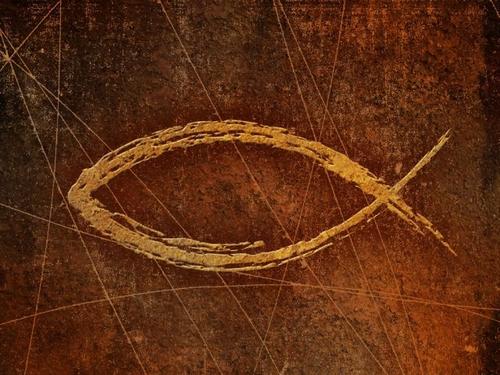 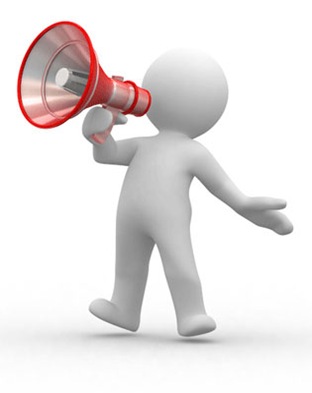 E disse-lhes: Ide por todo o mundo, pregai o evangelho a toda criatura.          						     Marcos 16:15
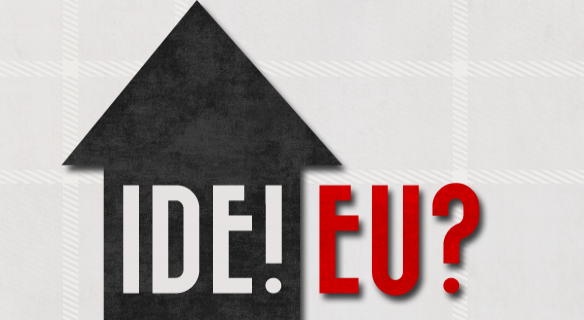 Por que eu?
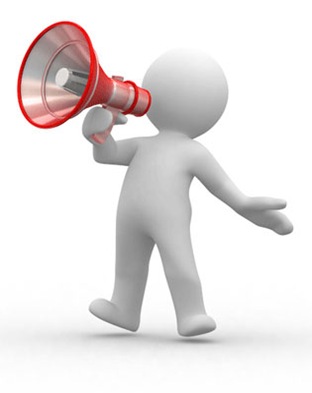 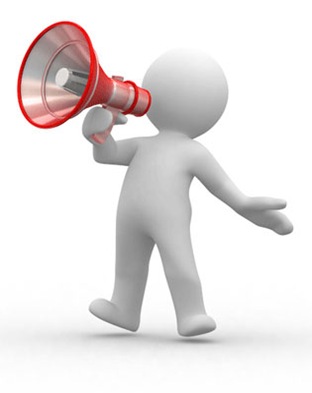 Se você já é salvo tem que compartilhar...
O que está escrito é que o Messias tinha de sofrer e no terceiro dia ressuscitar. E que, em nome dele, a mensagem sobre o arrependimento e o perdão dos pecados seria anunciada a todas as nações, começando em Jerusalém. Vocês são testemunhas dessas coisas. 
						          Lucas 24: 46 – 48
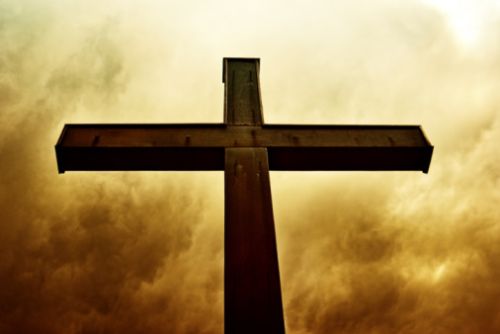 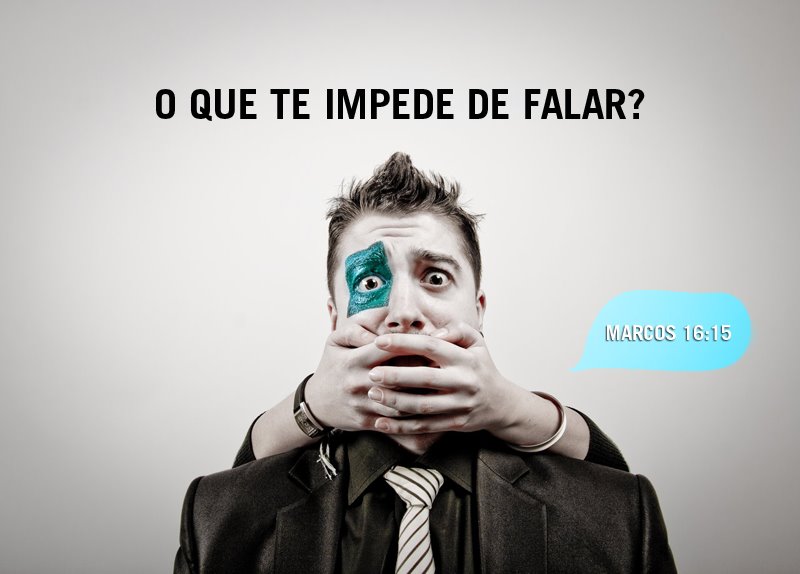 O que te impede de falar?
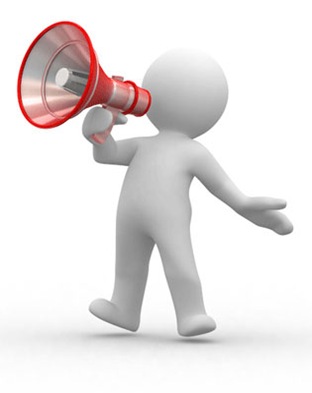 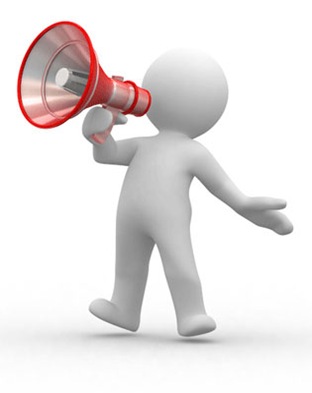 1. Eu sou jovem
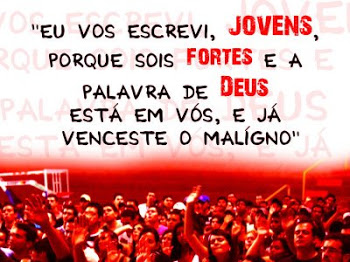 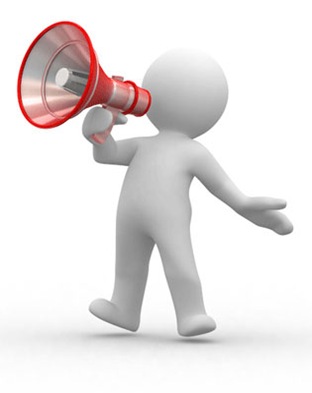 2. Eu não sei falar
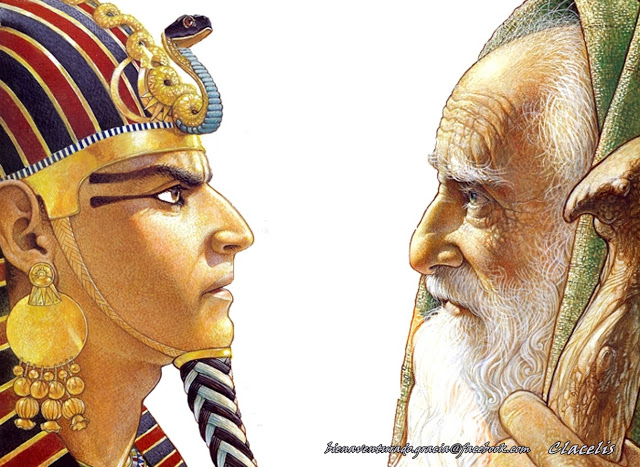 Moisés respondeu ao Senhor:  Ó Senhor, eu nunca tive facilidade para falar (...) Quando começo a falar, eu sempre me atrapalho. (...) 

Sou eu, Deus, o Senhor. Agora vá, pois eu o ajudarei a falar e lhe direi o que deve dizer.
                  			 Exodo 4: 10 - 12
... E todos os cristãos, menos os apóstolos, foram espalhados pelas regiões da Judeia e da Samaria. (...) Aqueles que tinham sido espalhados anunciavam o evangelho por toda parte.  
							    Atos 8:1 e 4
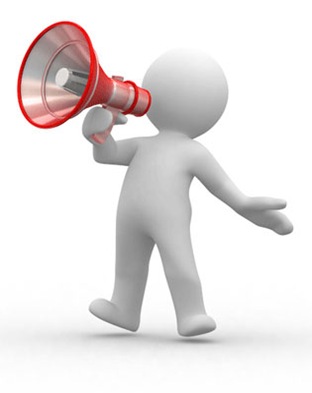 3. Tenho vergonha
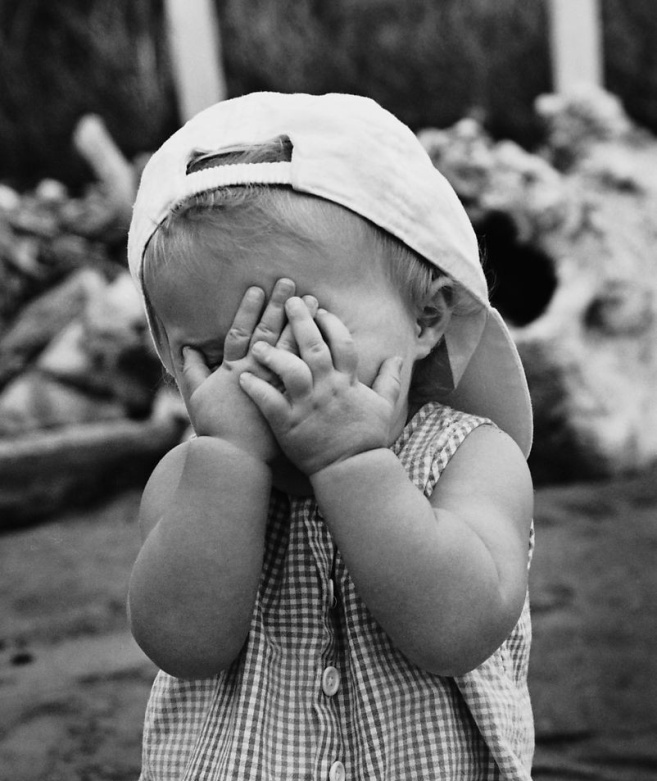 Eu não me envergonho do evangelho, pois ele é o poder de Deus para salvar todos os que creem ... 
                                                                                           Romanos 1:16
Por que você 
deve evangelizar?
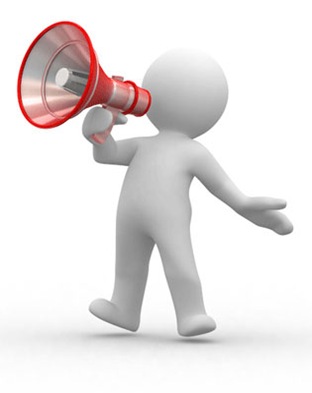 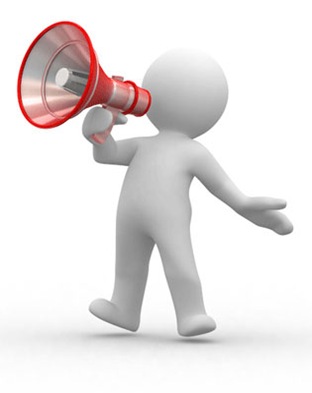 1. Em obediência a Jesus é um mandamento
Jesus continuou: Se vocês me amam, obedeçam aos meus mandamentos
						           	       Joao 14:15
Portanto, vão a todos os povos do mundo e façam com que sejam meus seguidores… 						   Mateus 28:19 

E disse-lhes:Ide por todo o mundo, pregai o evangelho a toda criatura. 
							   Marcos 16:15
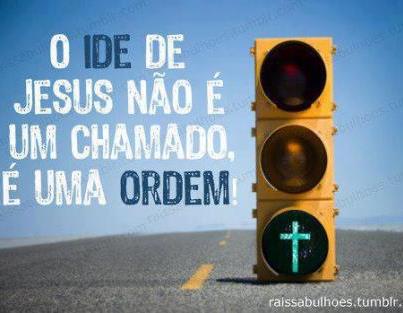 Nós, filhos de Deus, somos responsáveis pela evangelização.
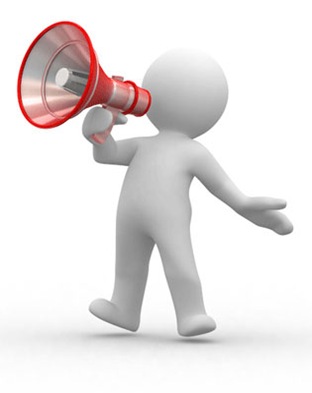 2. Por amor ao pecador
Todos pecaram e estão afastados da presença gloriosa de Deus. Romanos 3:23
Procure salvar quem está sendo arrastado para a morte. Provérbios 24:11
Pois o salário do pecado é a morte, mas o presente gratuito de Deus é a vida eterna, que temos em união com Cristo Jesus, o nosso Senhor. Romanos 6:23
Ele enxugará dos olhos deles todas as lágrimas. Não haverá mais morte, nem tristeza, nem choro, nem dor. As coisas velhas já passaram. 			  Apocalipse 21: 4 
Mas nós somos cidadãos do céu e estamos esperando ansiosamente o nosso Salvador, o Senhor Jesus Cristo, que virá de lá. 
			   Filipenses 3: 20
Eles serão atormentados no fogo e no enxofre. Apocalipse 14: 10
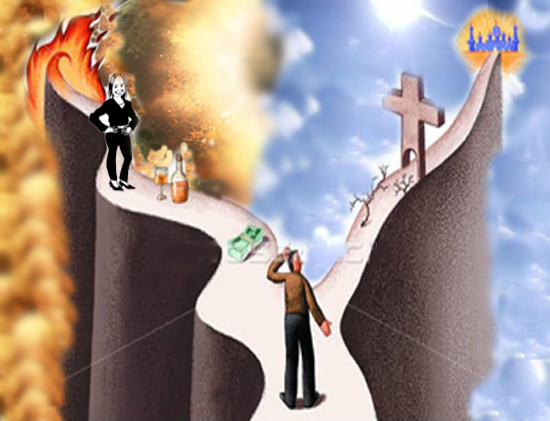 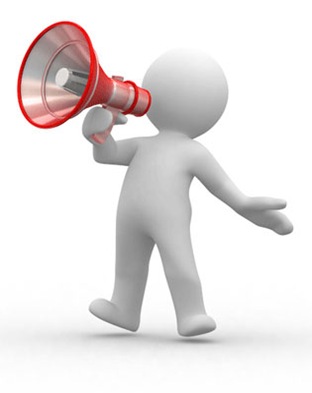 Quando Jesus viu a multidão, ficou com muita pena daquela gente porque eles estavam aflitos e abandonados, como ovelhas sem pastor.            Mateus 9:36
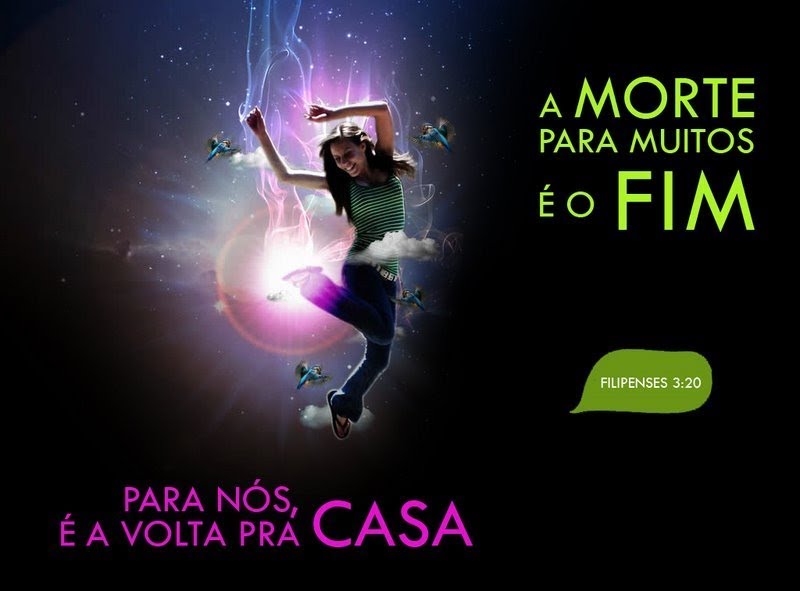 Quando ouviram a verdadeira mensagem, a boa notícia que trouxe para vocês a salvação, vocês creram em Cristo. E Deus pôs em vocês a sua marca de proprietário quando lhes deu o Espírito Santo, que ele havia prometido. O Espírito Santo é a garantia de que receberemos o que Deus prometeu ao seu povo, e isso nos dá a certeza de que Deus dará liberdade completa aos que são seus. 		           Efesios 1:13 e 14
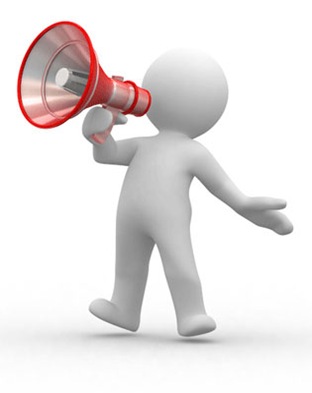 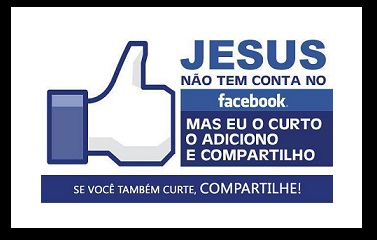 Não seja egoísta e guarde só pra você e só uns poucos a salvação, compartilhe!
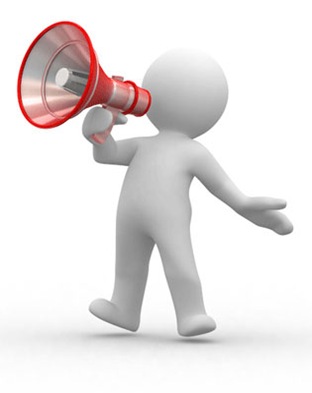 3. Como poderão crer, se não ouvirem a mensagem?
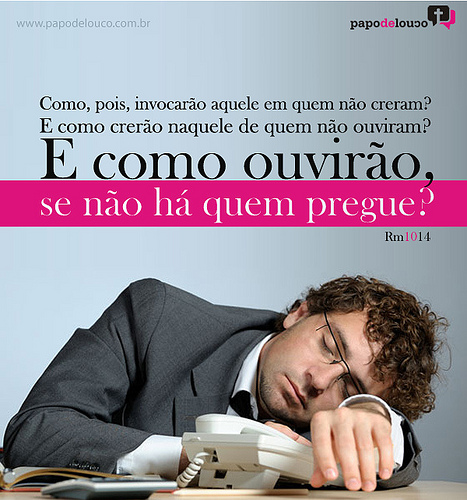 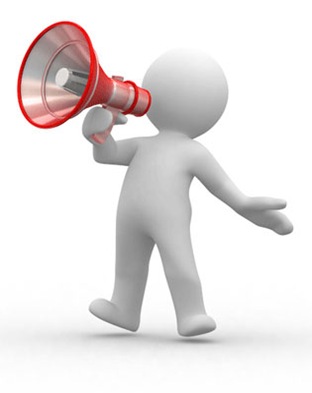 Onde, quando e a quem?
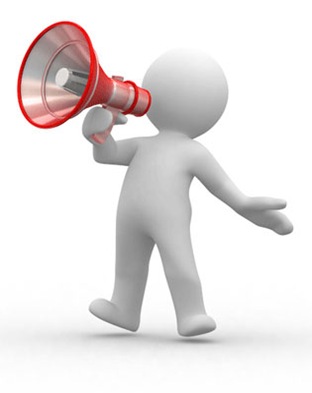 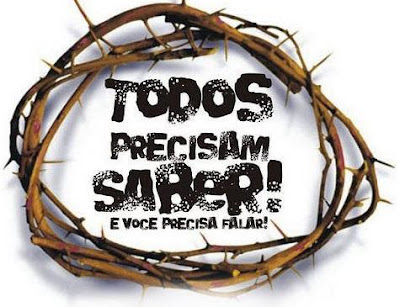 Ide por todo o mundo, pregai o evangelho a toda criatura.     
			       Marcos 16:15
Em TODO LUGAR
SEMPRE, em TODO MOMENTO
a TODAS AS PESSOAS
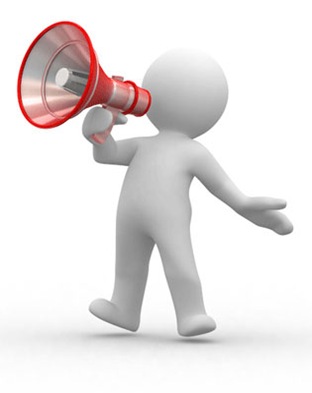 Como?
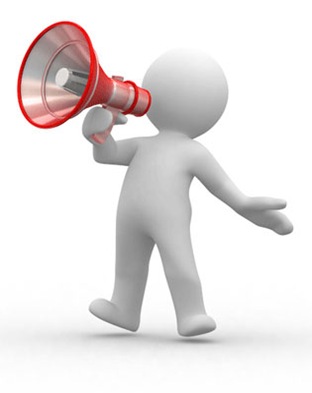 1. Distribuir folhetos
2. Convidar as pessoas à igreja numa reunião evangelística
3. Utilizar métodos evangelísticos
4. …
O importante:
simples

testemunho 
O servo do Senhor não deve andar brigando, mas deve tratar todos com educação. Deve ser um mestre bom e paciente. 2 Timóteo 2:24
O MAIS MAIS importante:
oração oração oração
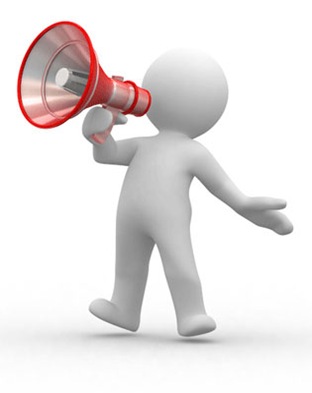 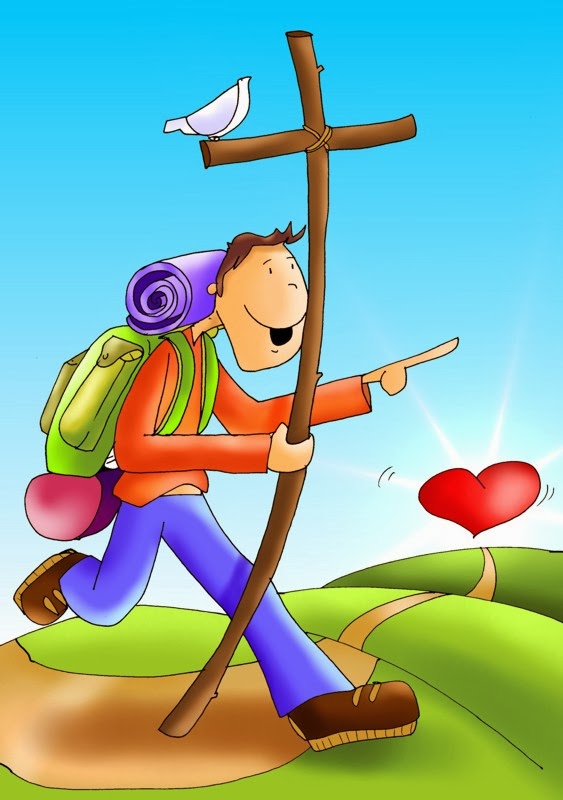